Jak třídíme odpad
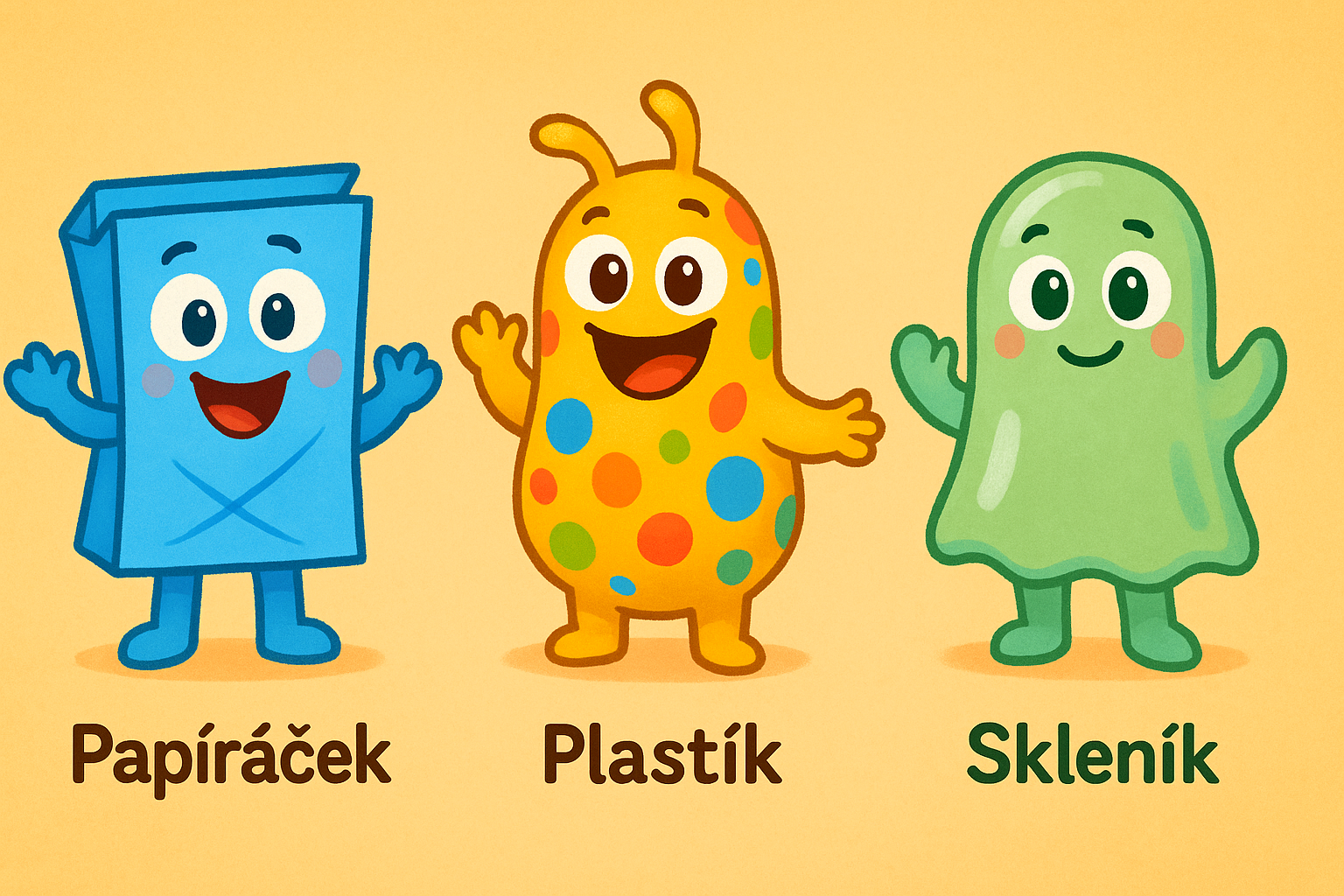 Poznáme tři barevné popelnice:
🟦 Modrá – na papír
🟨 Žlutá – na plast
🟩 Zelená – na sklo
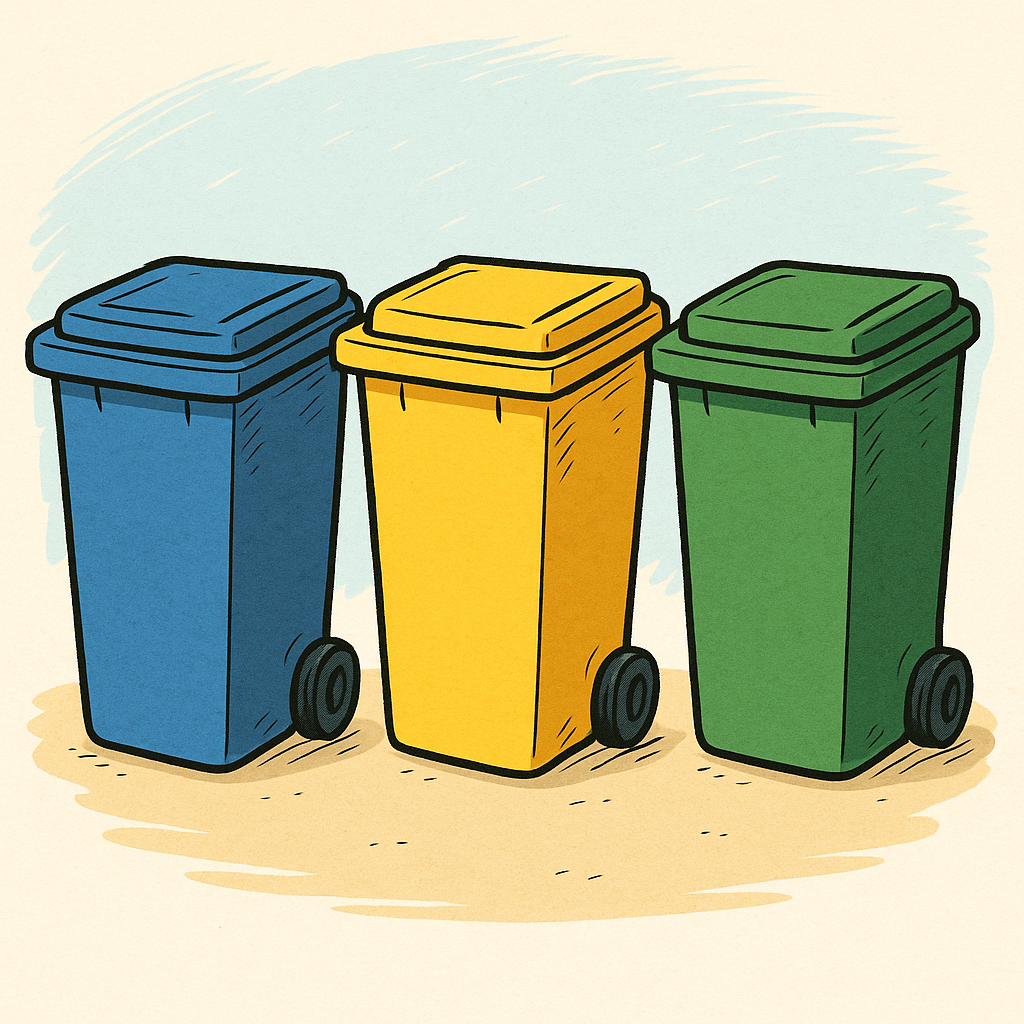 Papíráček – Modrá popelnice
📦 Krabice
📰 Noviny
📃 Sešity
❌ Ne: mastný papír, kapesníky
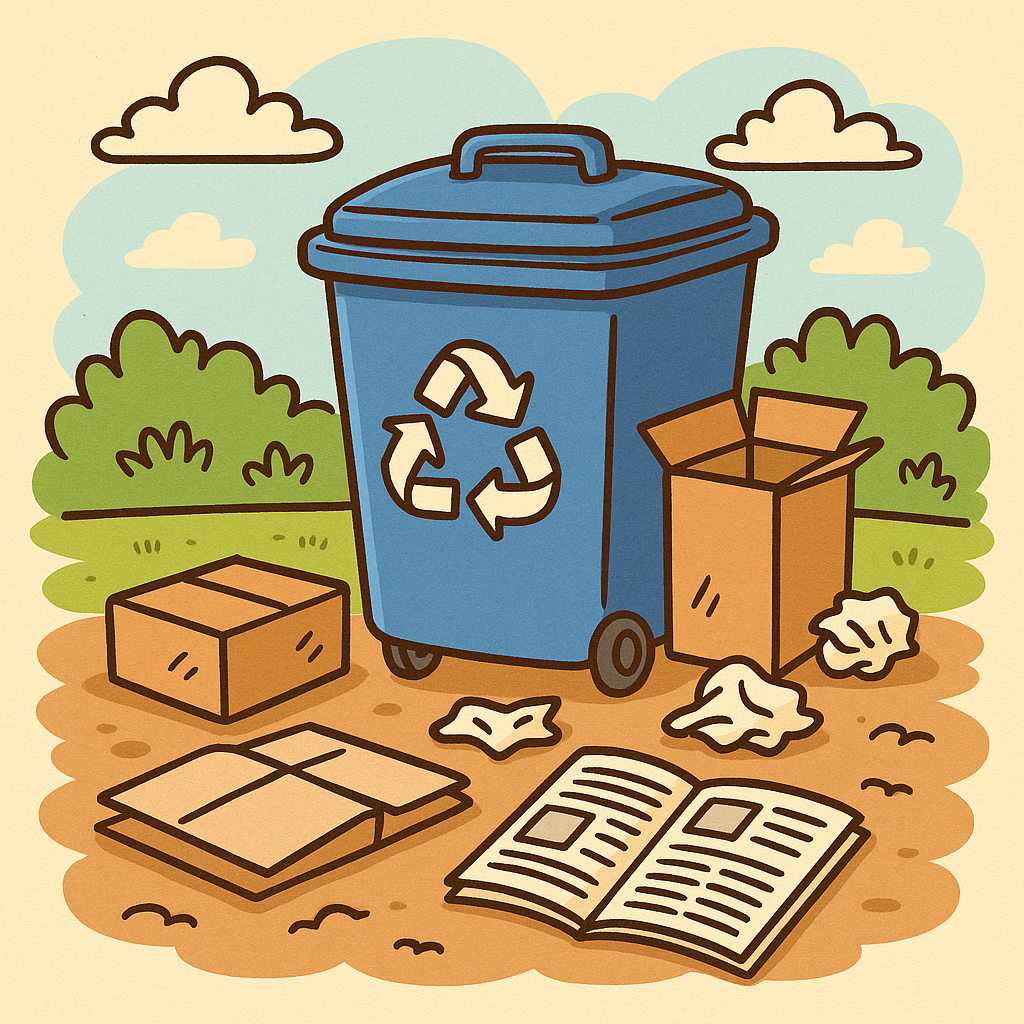 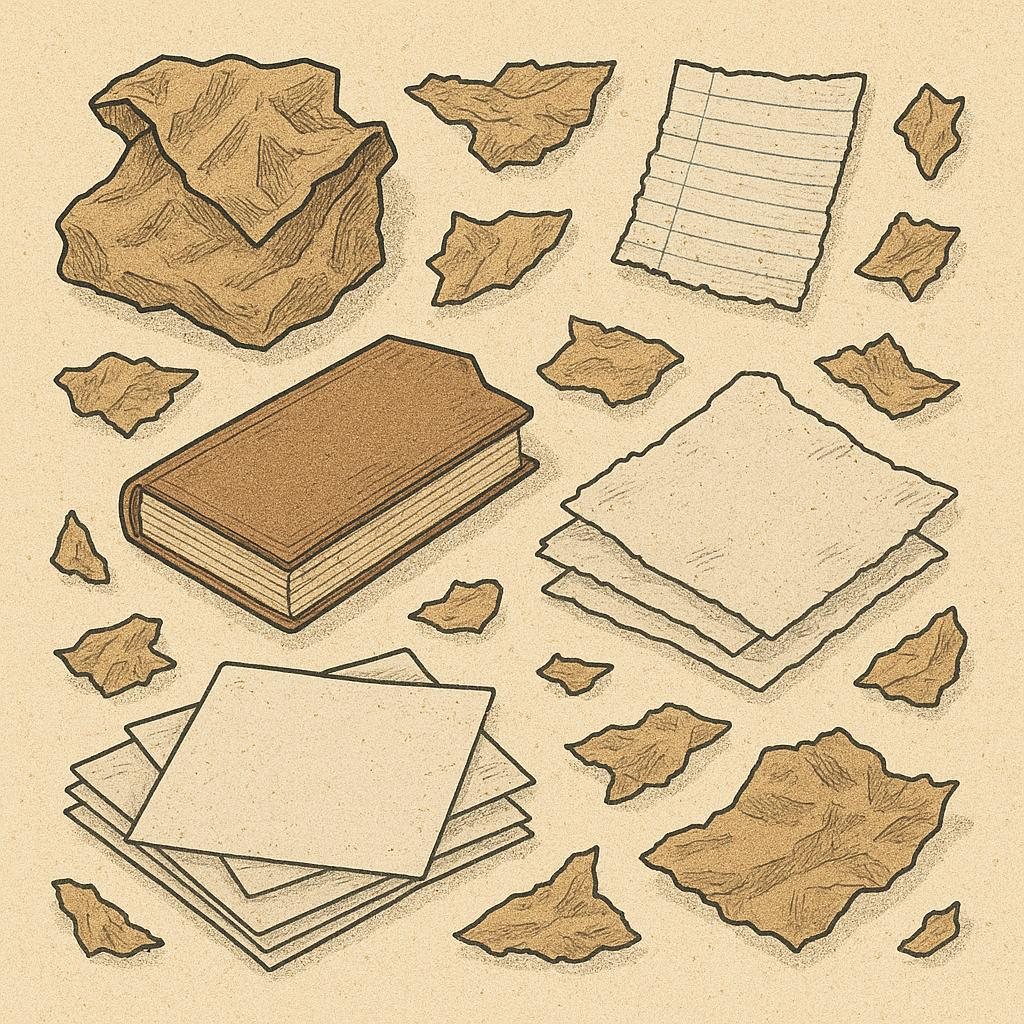 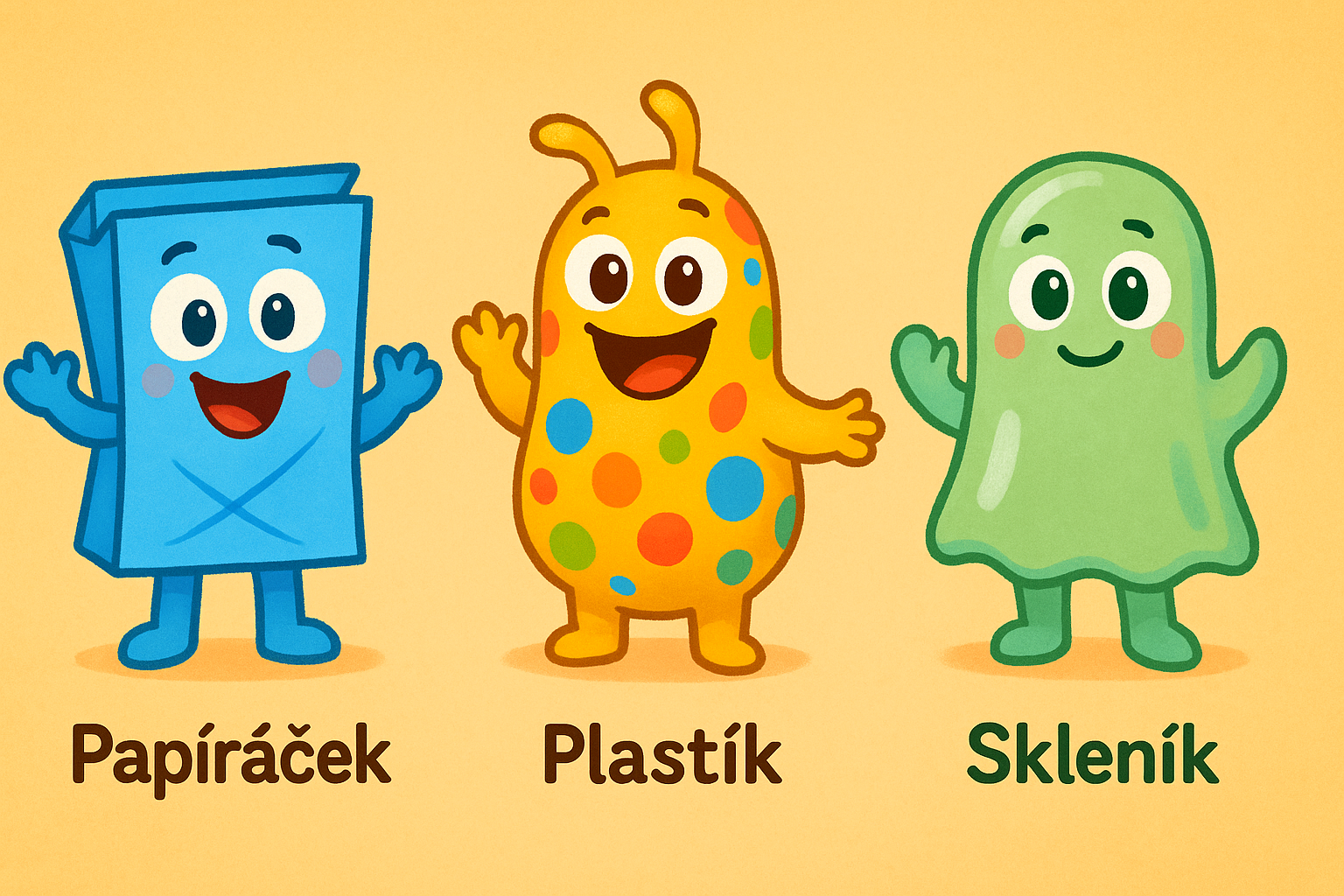 Plastík – Žlutá popelnice
🥤 Plastové lahve
🛍️ Sáčky
🍶 Kelímky
❌ Ne: mastné obaly od jídla
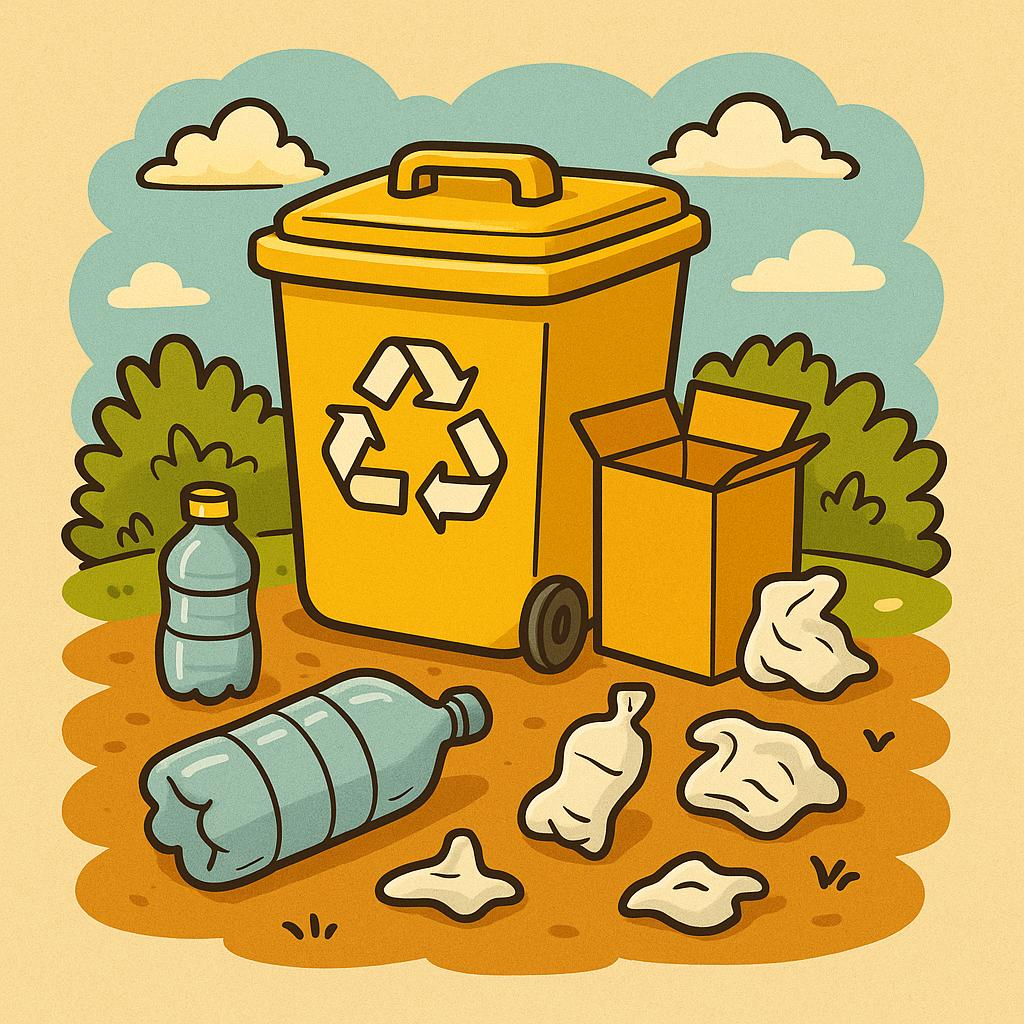 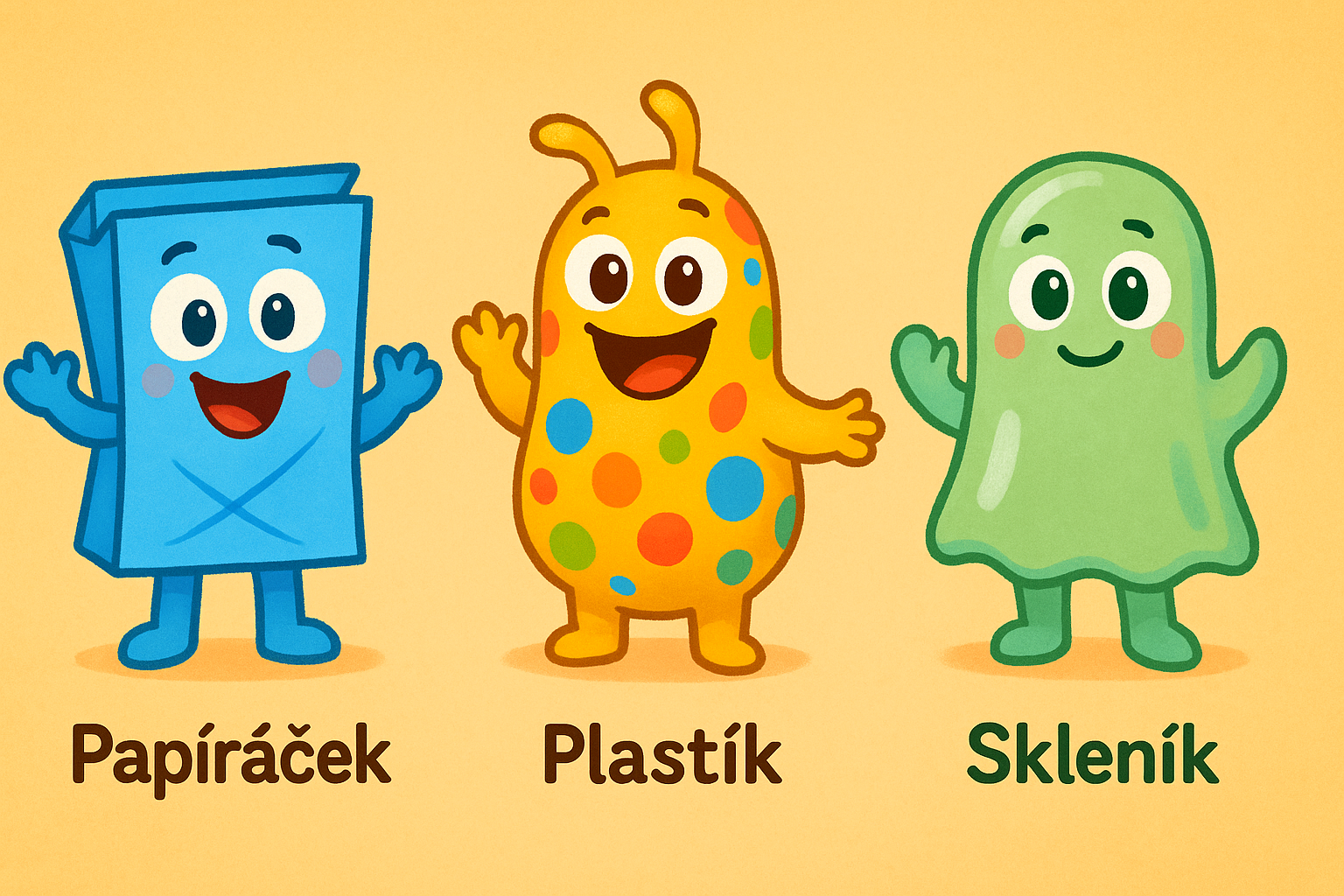 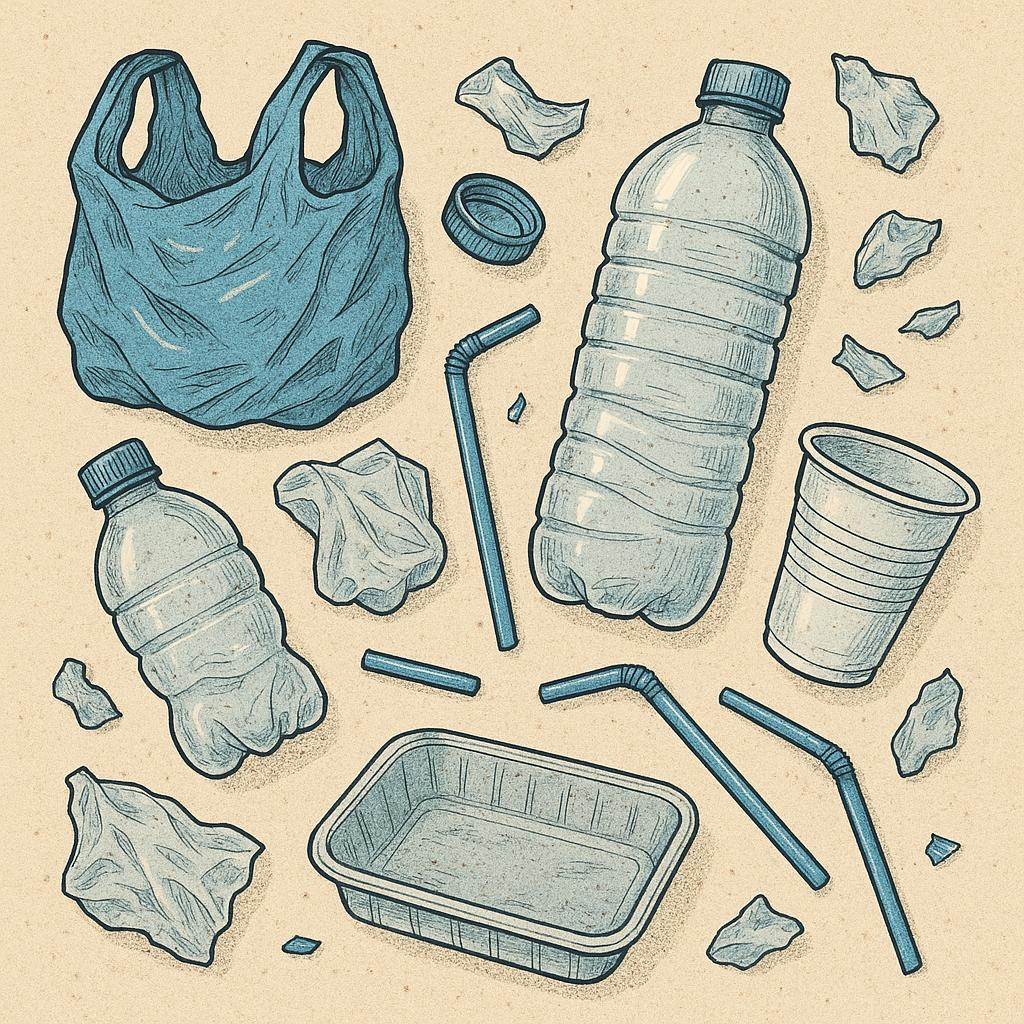 Skleník – Zelená popelnice
🍾 Skleněné lahve
🥫 Sklenice
❌ Ne: keramika, zrcadla
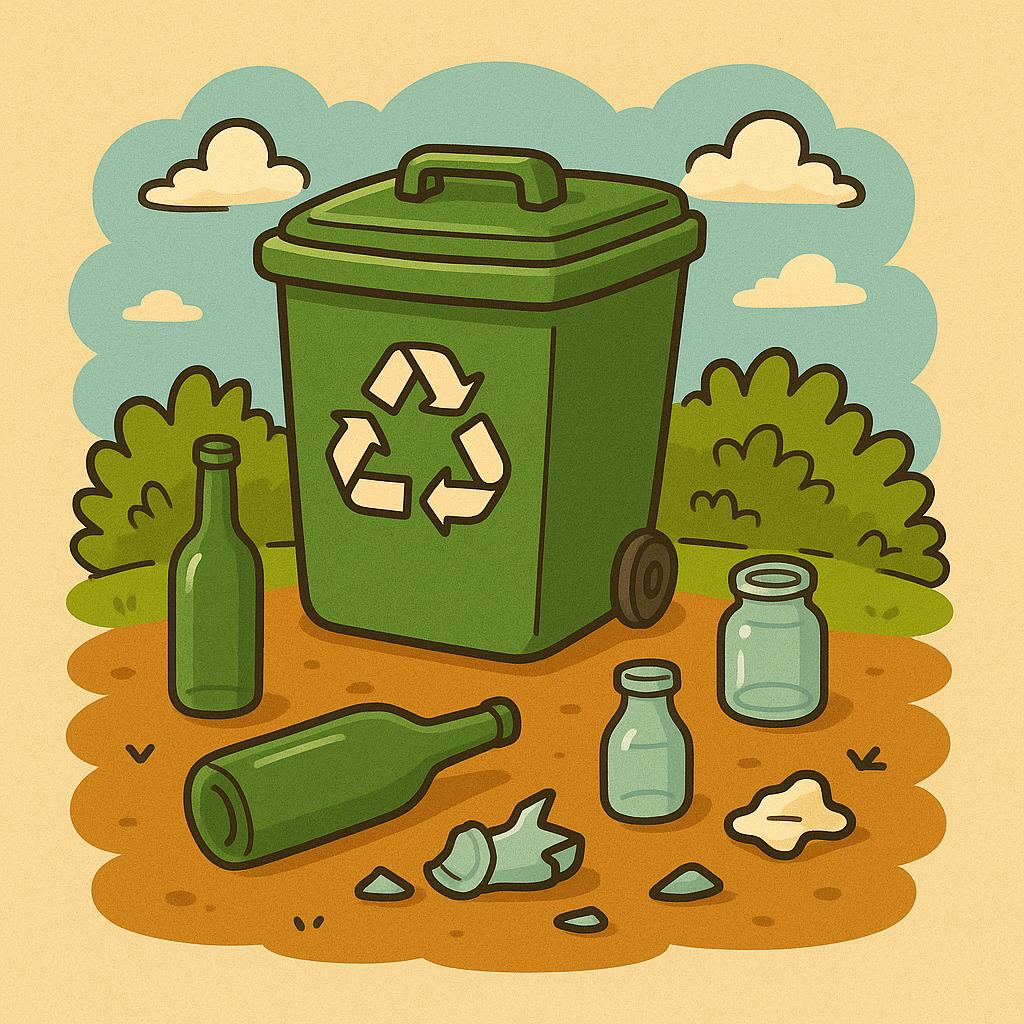 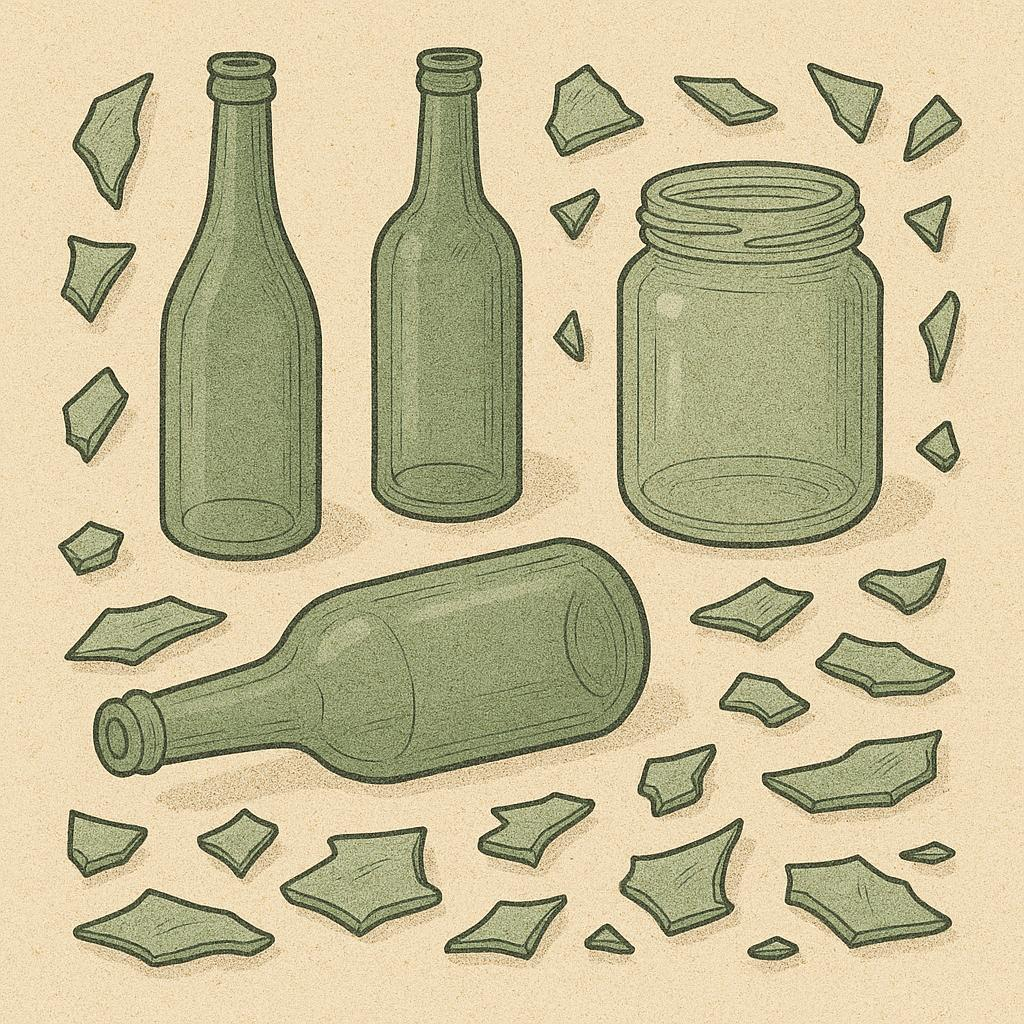 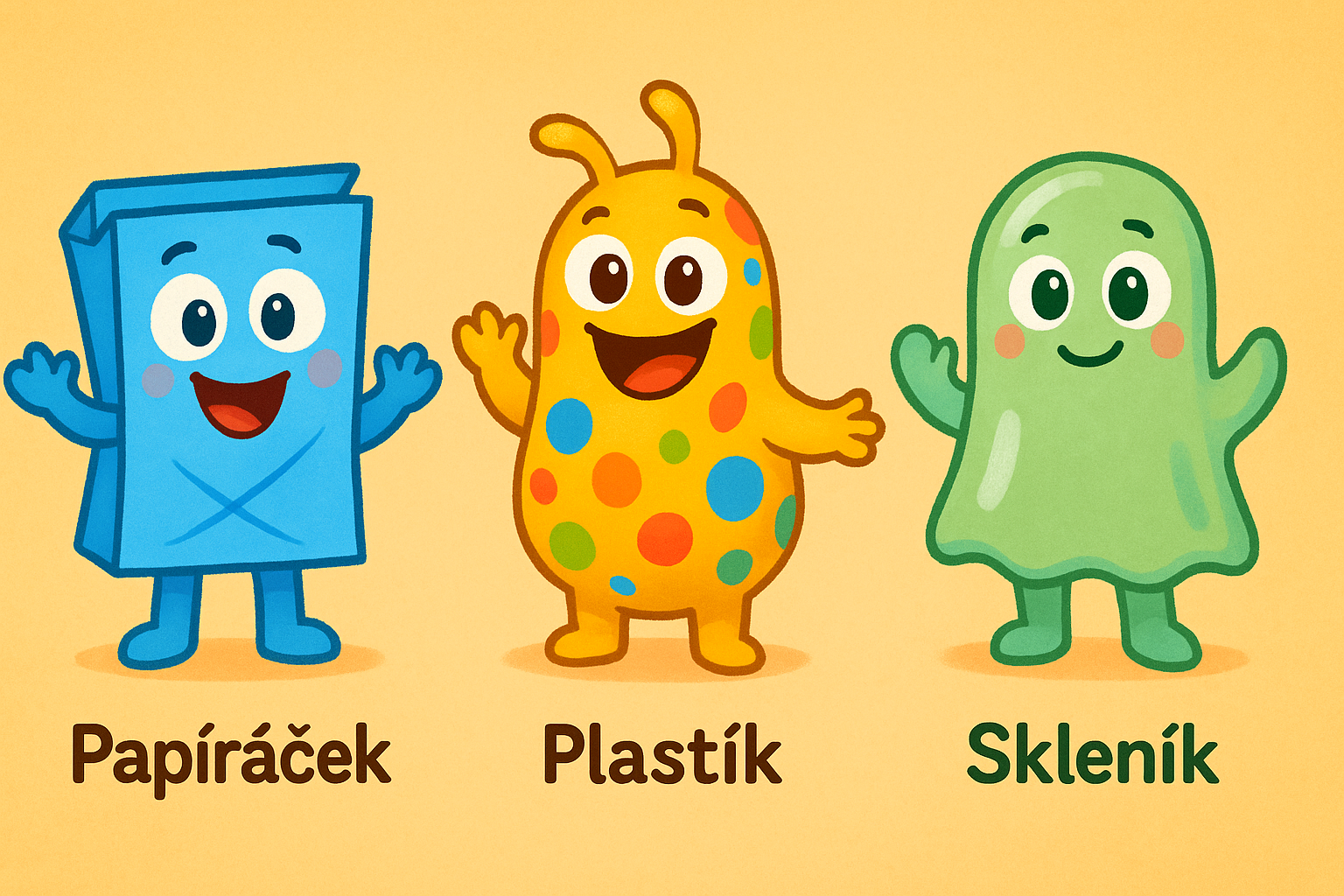 Co jsme se naučili?
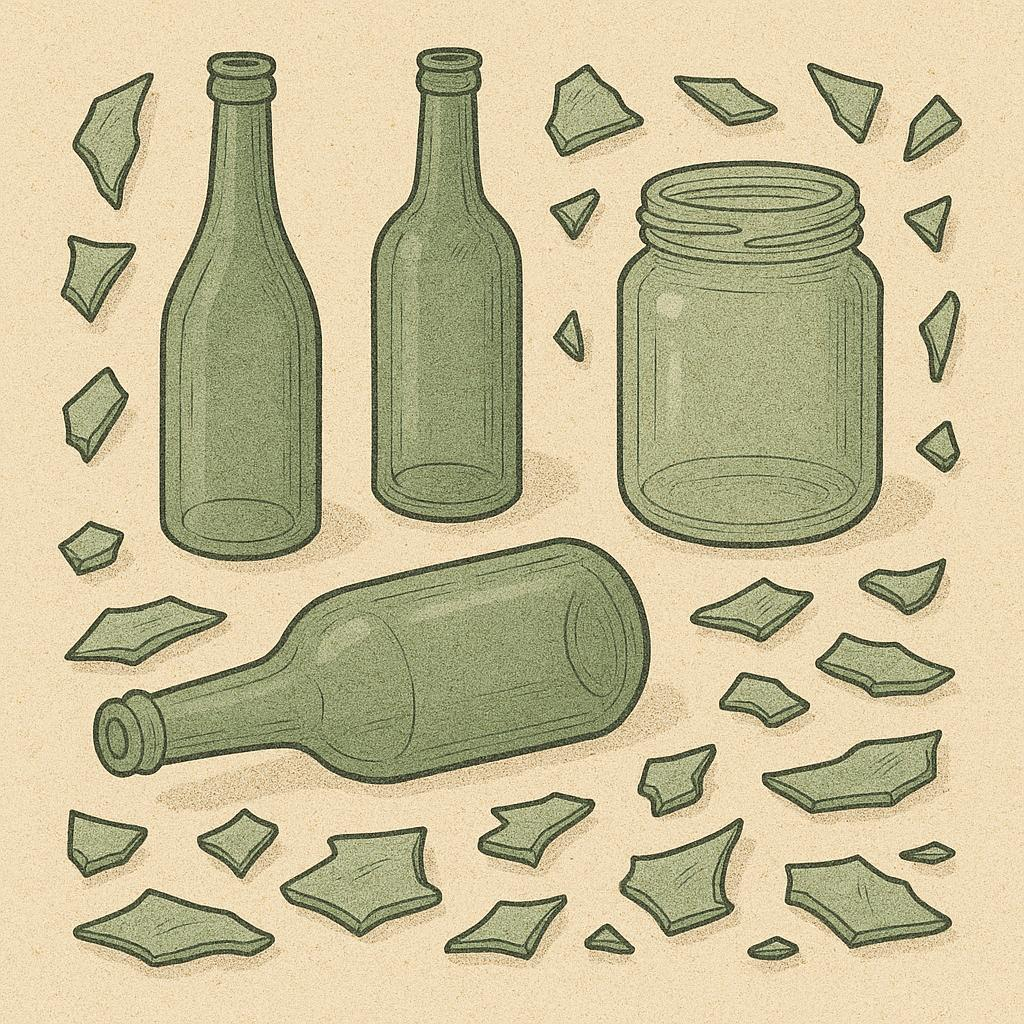 🟦 Modrá = papír
🟨 Žlutá = plast
🟩 Zelená = sklo
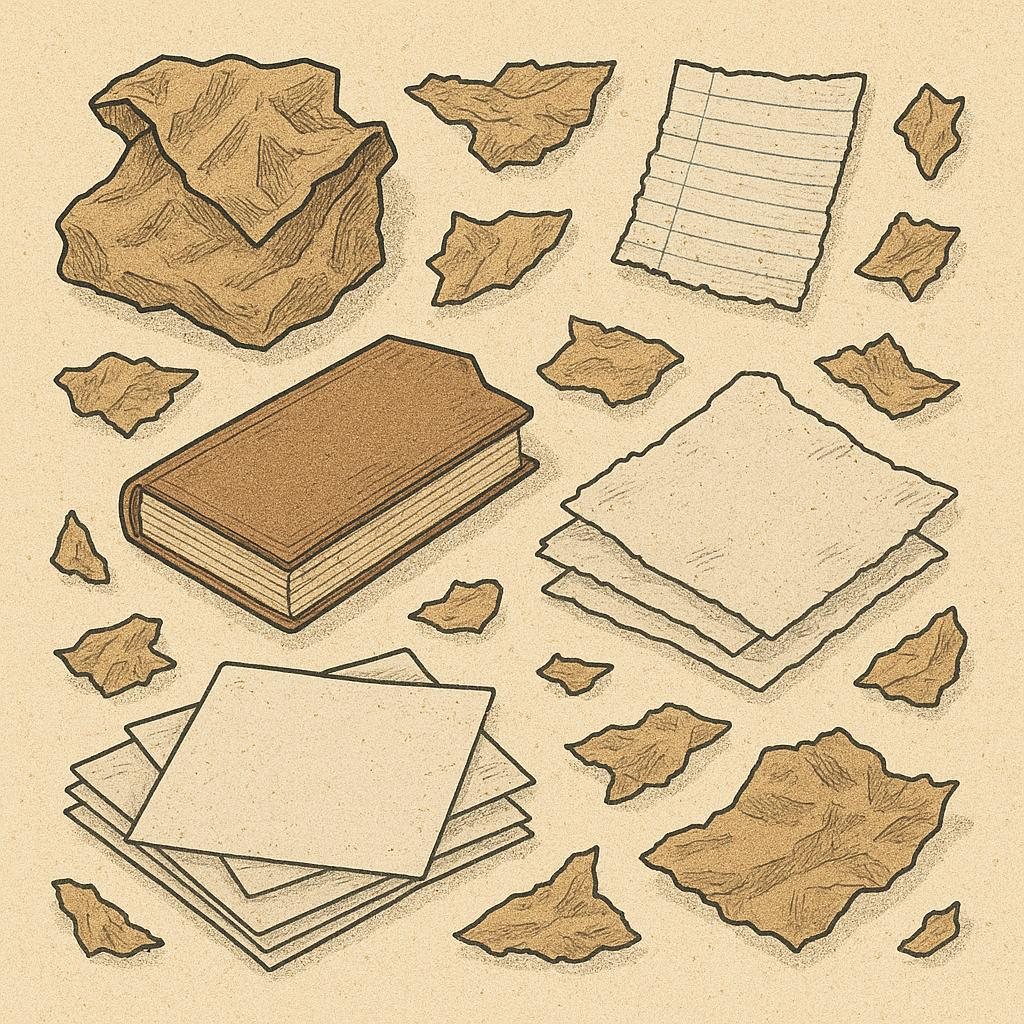 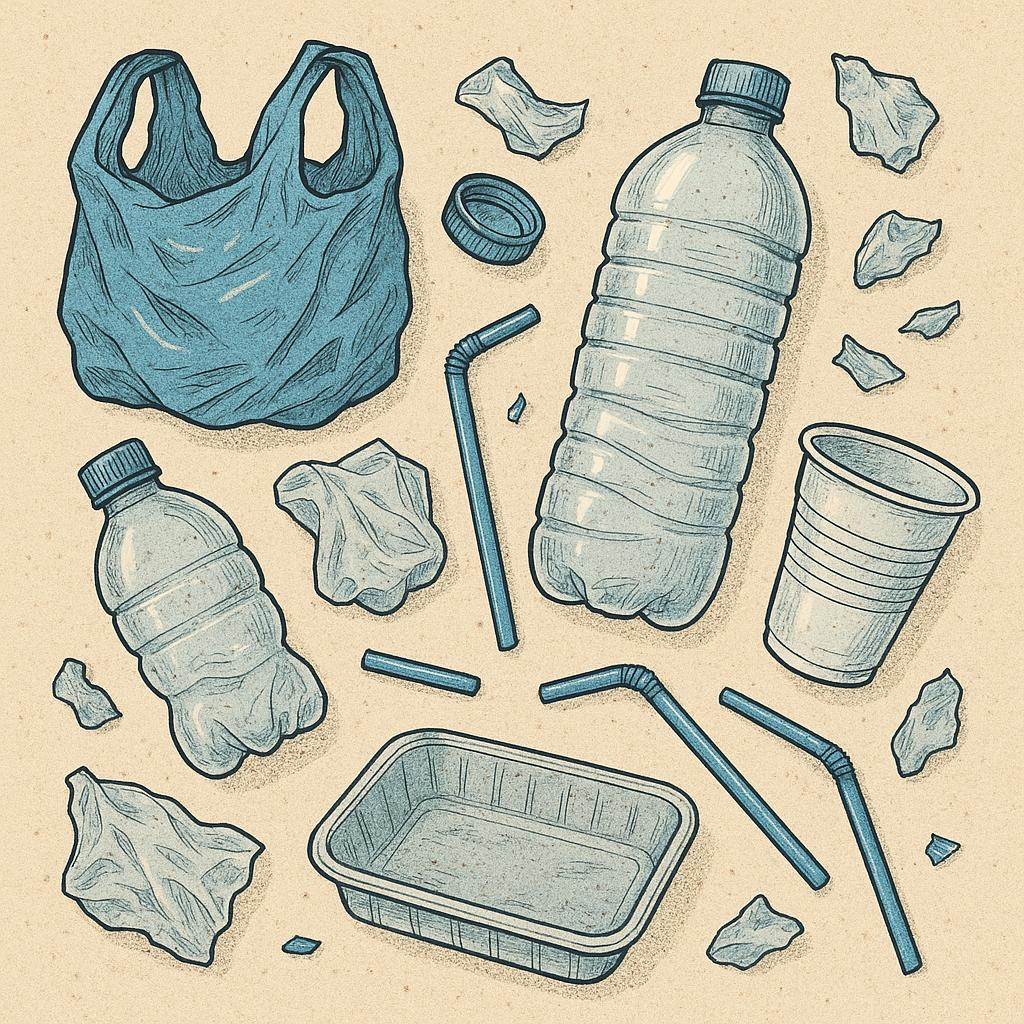 Zkuste to sami!
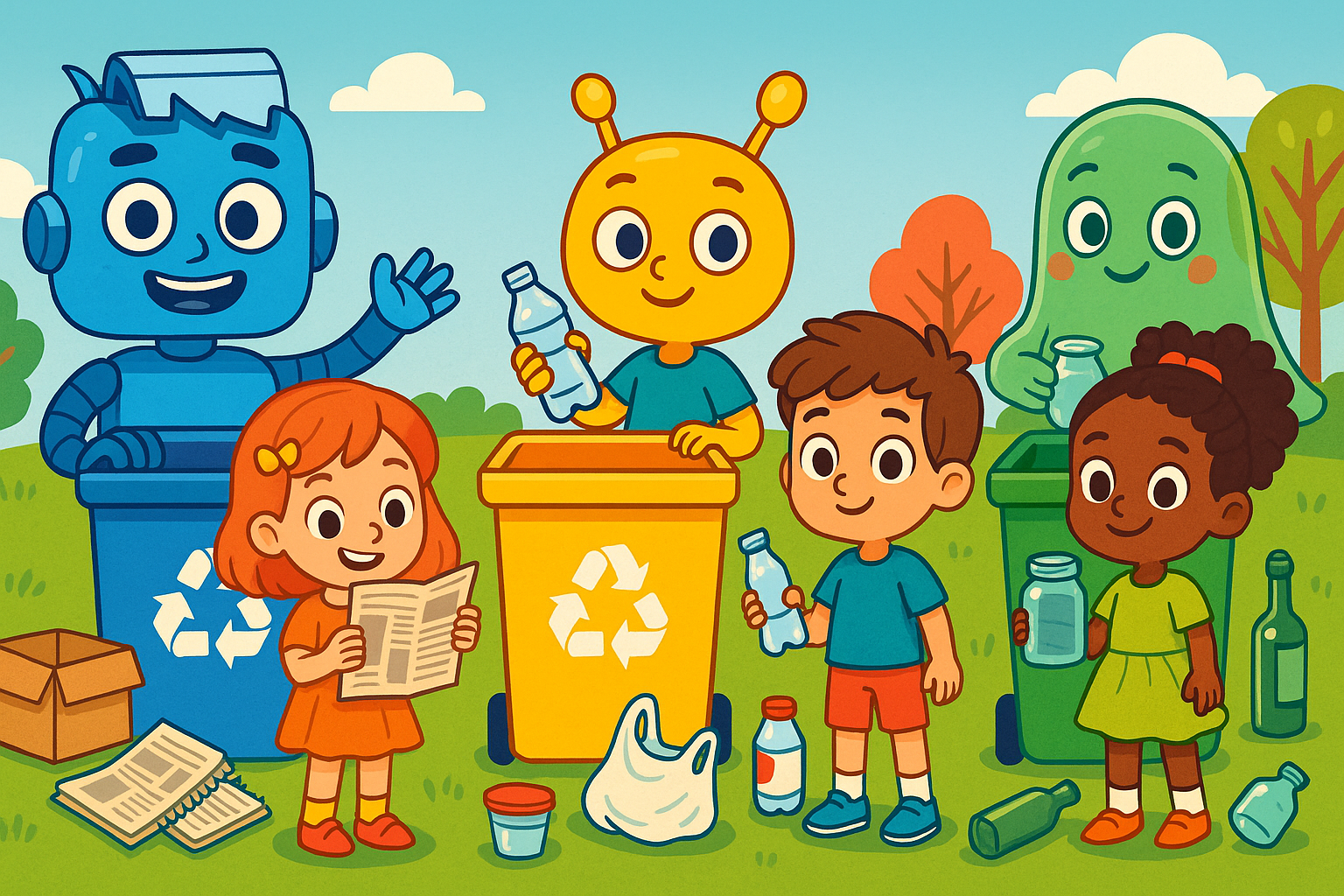 Spoj obrázek s popelnicí.
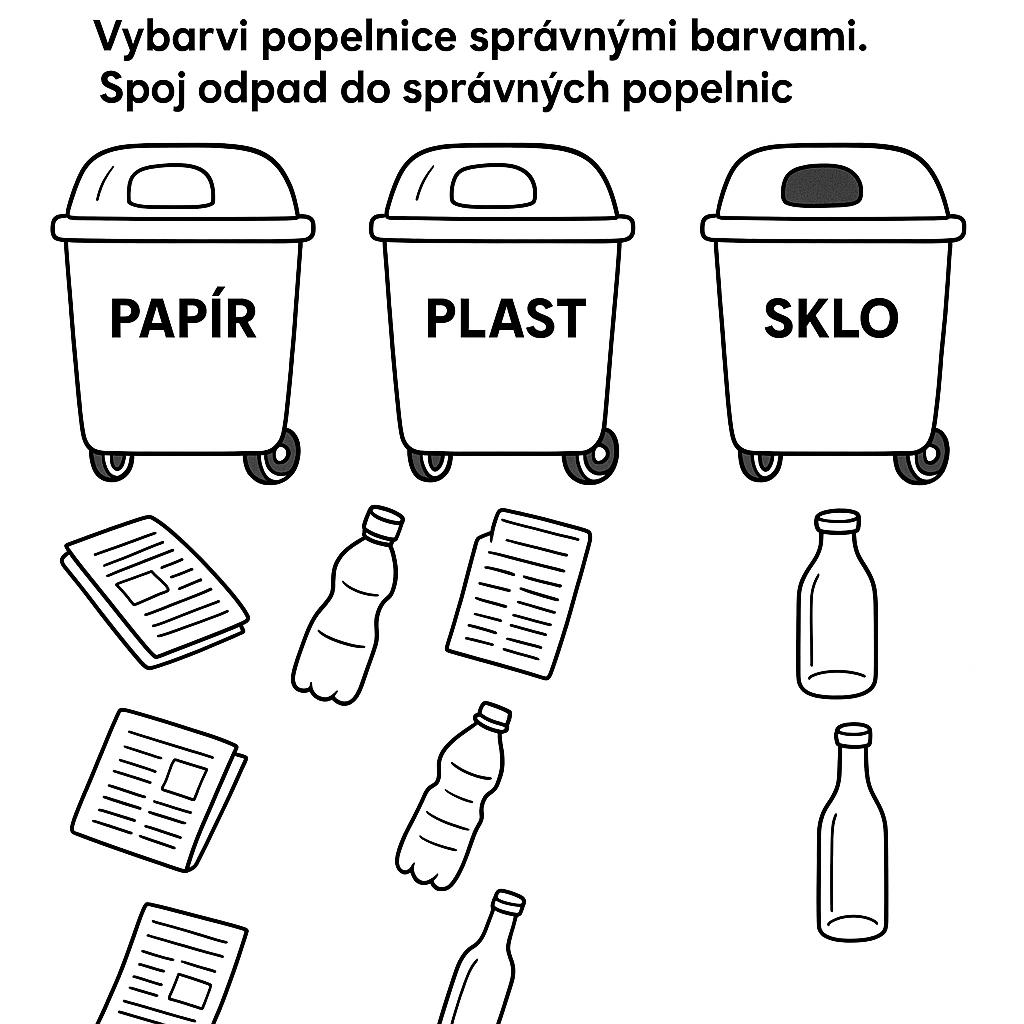 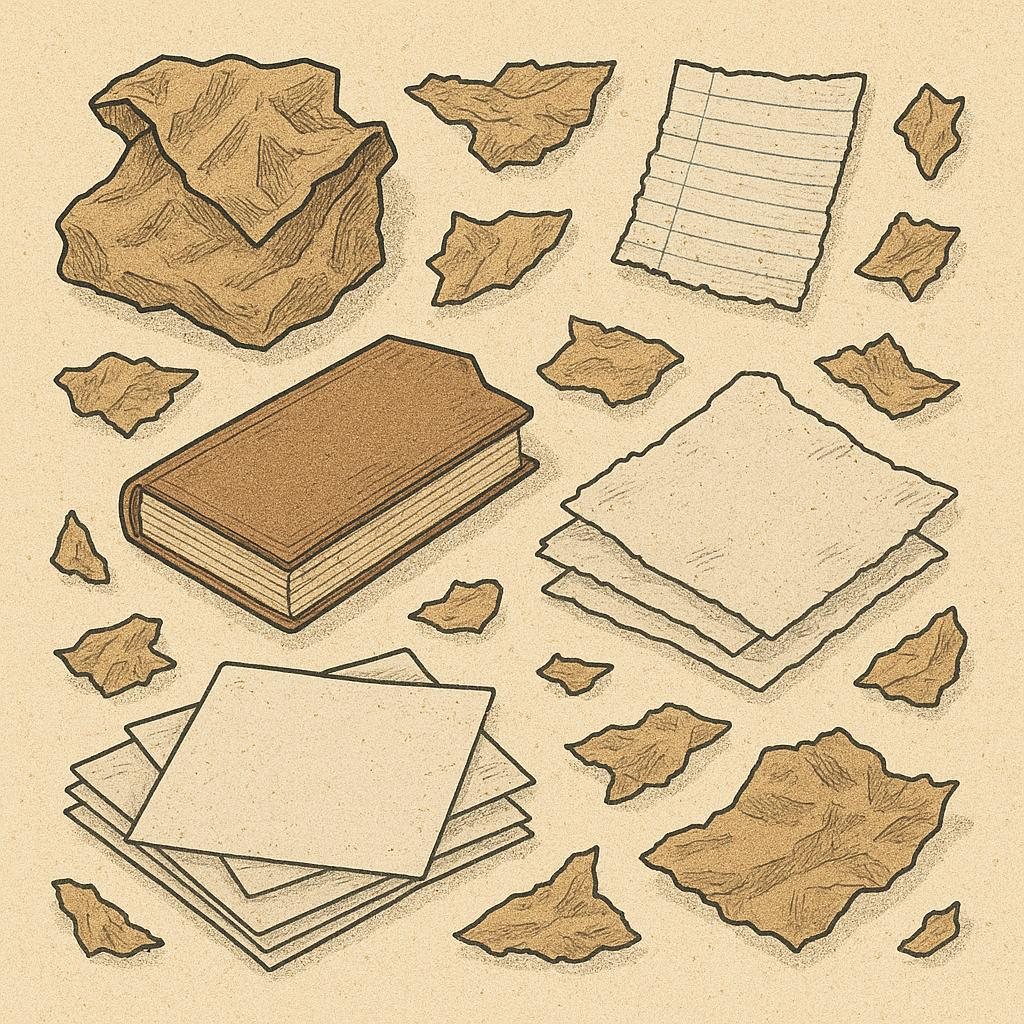 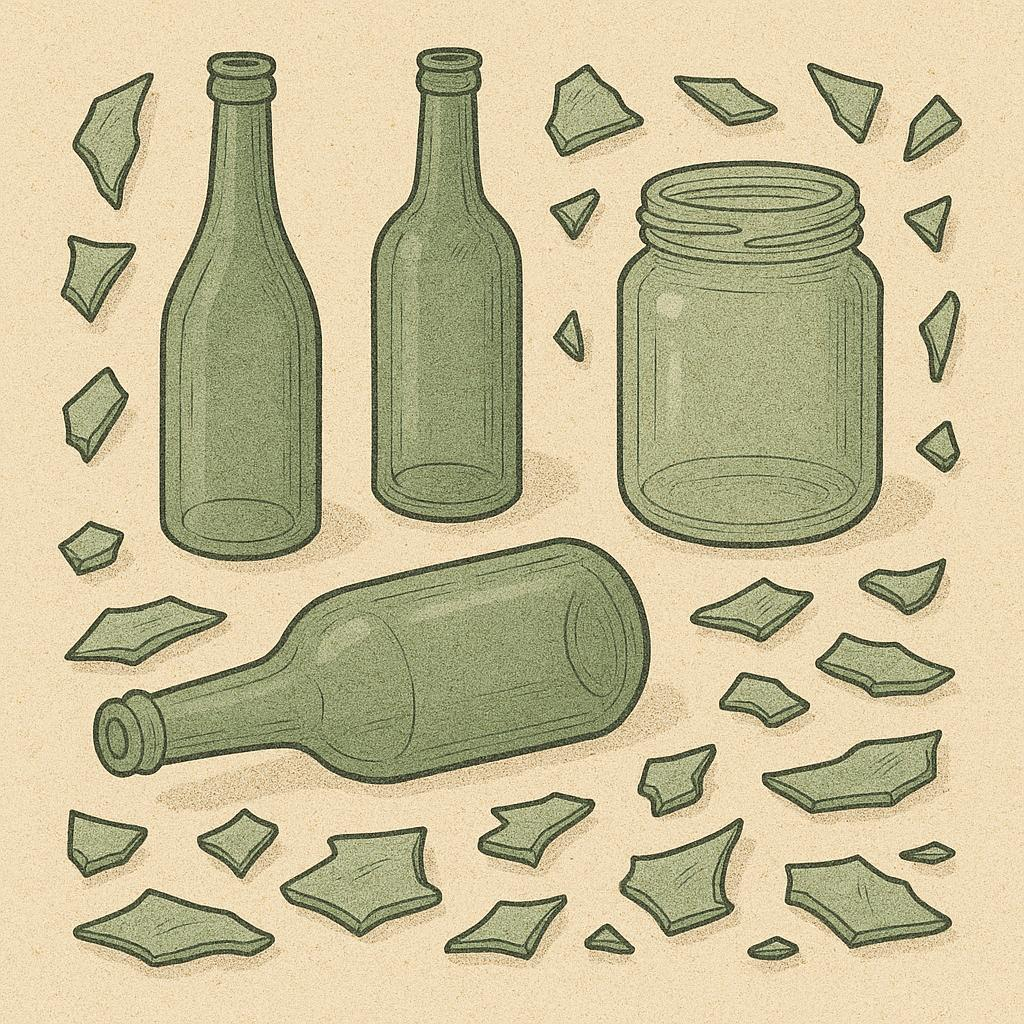 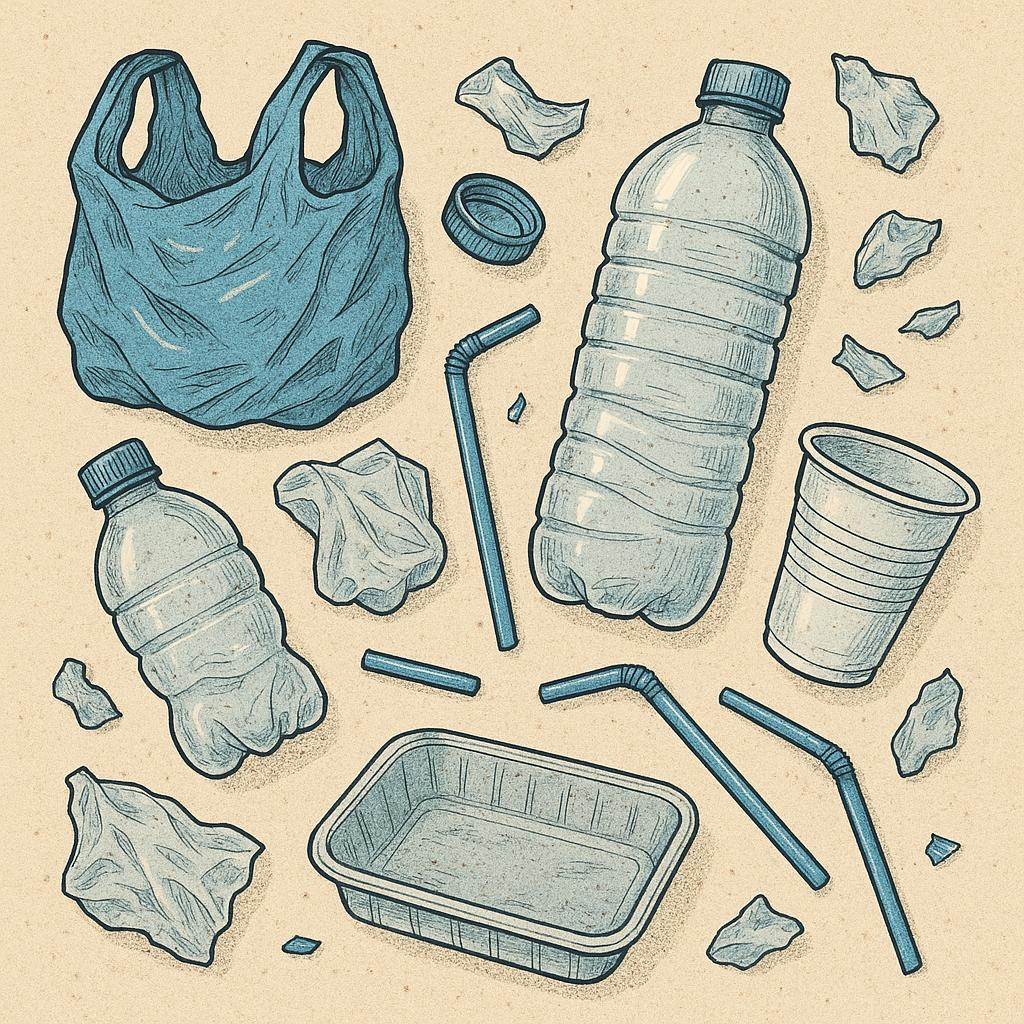